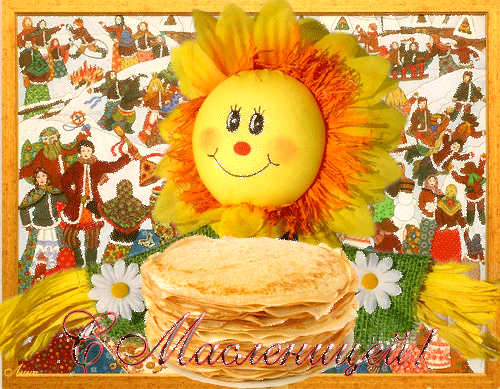 На Масленицу в честь пригревающего солнышка пекли множество блинов – желтых, круглых , тонких, чтобы сквозь блин просвечивало солнце!
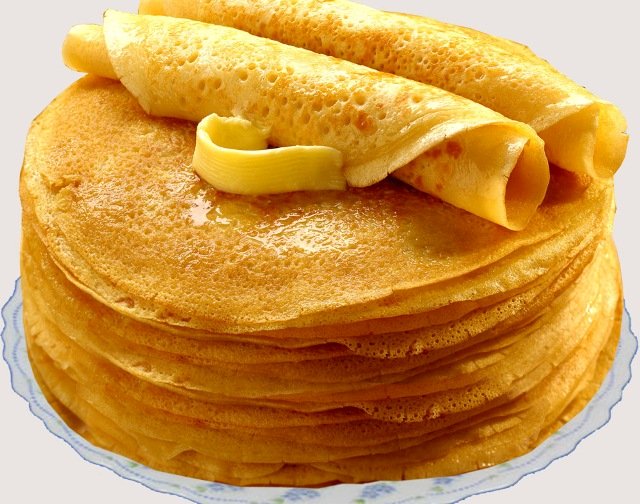 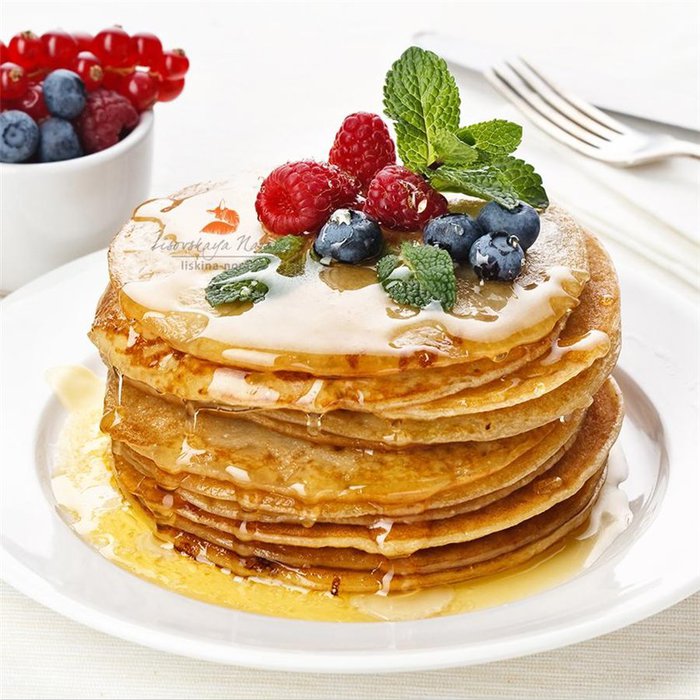 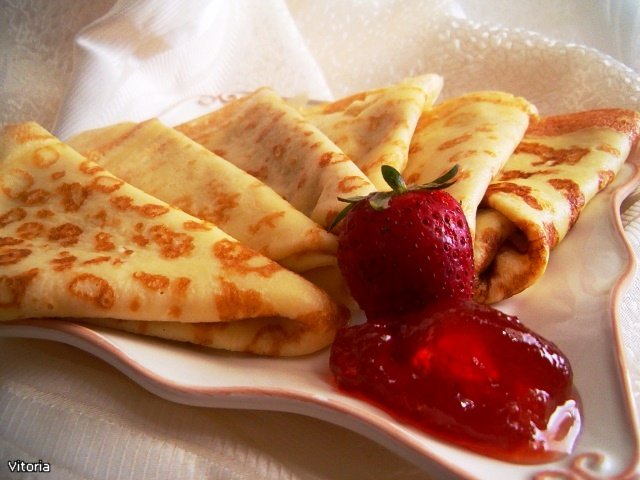 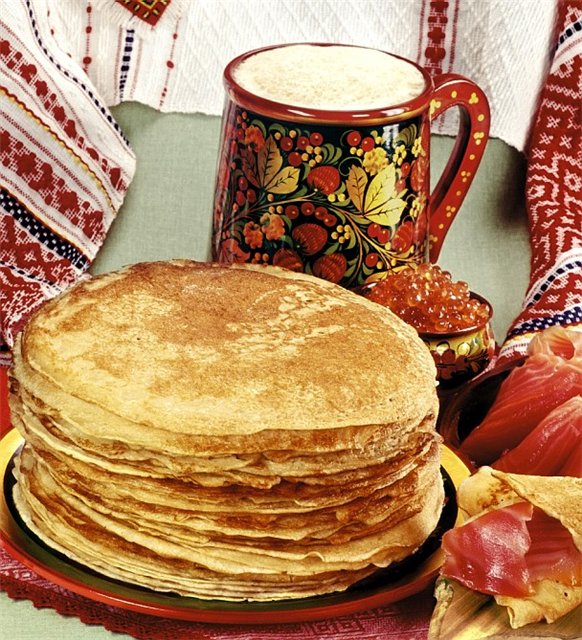 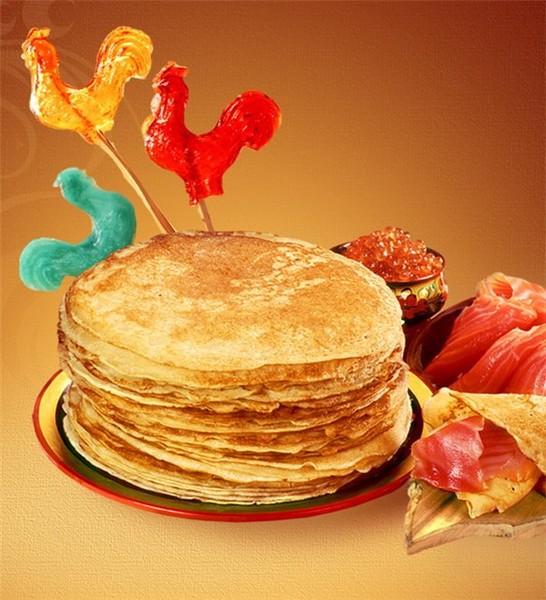 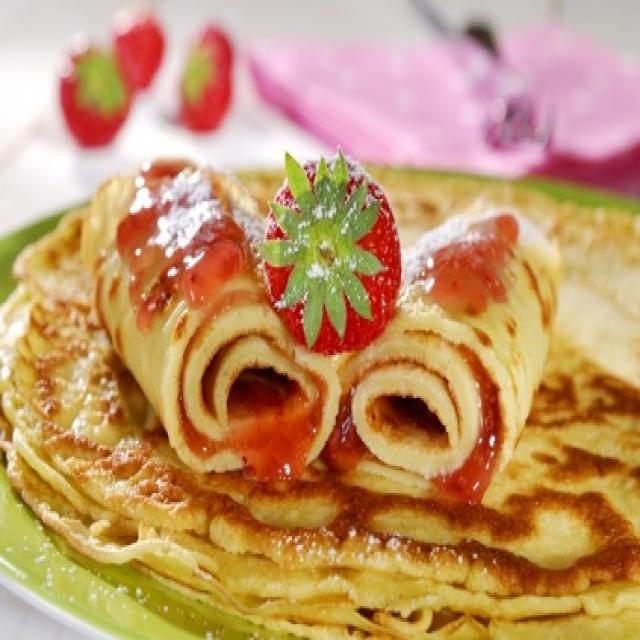 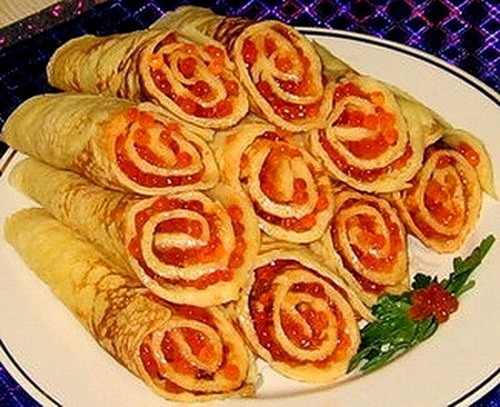 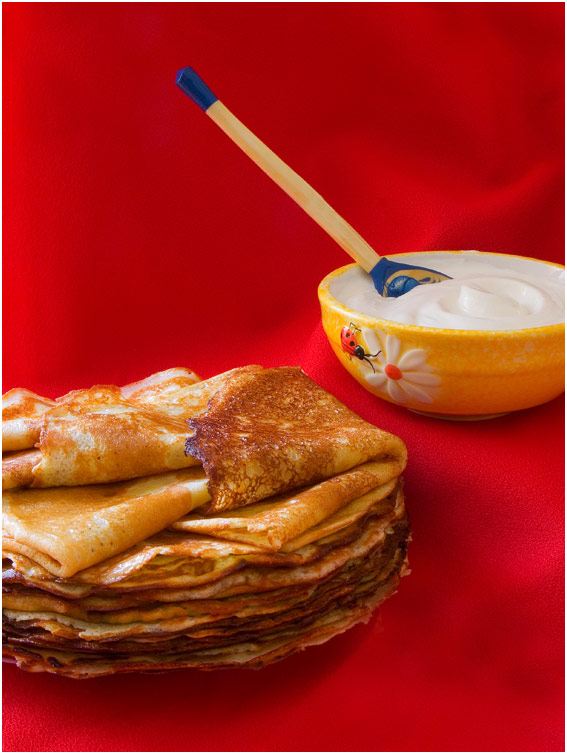 Весна – пришла краснаяСолнечная, ясная, ясная!
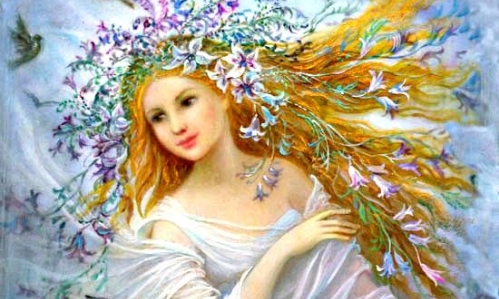 Понедельник – «встреча» Масленицы
Утро … Понедельник… Наступает «Встреча»,
     Яркие салазки с горочек скользят.
     Целый день веселье. Наступает вечер …
     Накатавшись вволю, все блины едят!
Вторник - «Заигрыш», начинаются веселые игры
«Заигрыш» беспечный – Вторника отрада,
    Все гулять, резвиться вышли, как один!
    Игры и потехи, а за них награда;
    Сдобный и румяный масленичный блин.
Среда - «лакомка» «Что есть в печи – все на стол мечи!»
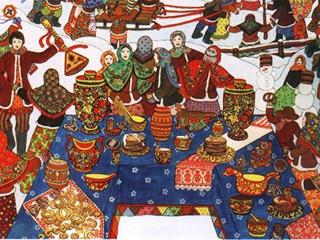 Тут среда подходит – «Лакомкой зовется»
    Каждая хозяюшка  колдует у печи,
    Кулебяки, сырники –  все им удается.
    Пироги и блинчики –  все на стол мечи!
Пятница - «тещины вечера», зять едет «к теще на блины»
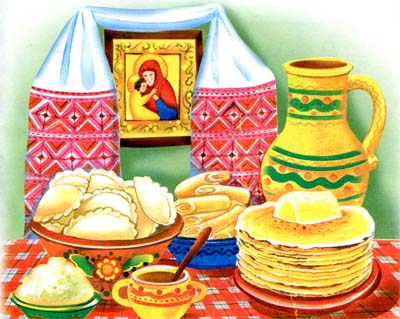 Пятница настала – «Вечера у тещи» …
    Теща приглашает зятя на блины!
    Есть с икрой и семгой, можно чуть попроще,
    Со сметаной, медом, с маслом ели мы!
Четверг - день «разгуляй», катание на тройках «по солнышку»
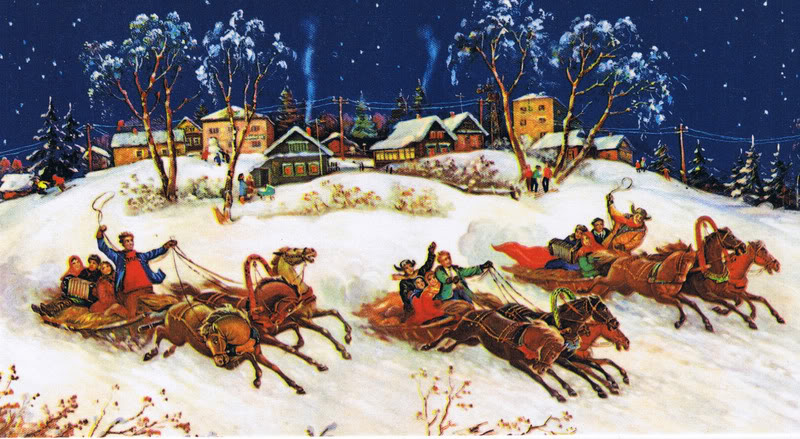 Четверг – раздольный «Разгуляй» приходит,
    Ледяные крепости, снежные бои …
    Тройки с бубенцами на поля выходят.
    Парни ищут девушек – суженых своих!
Суббота - «золовкины посиделки»,ходят в гости ко всем родственникам
Близится суббота – «Золовки угощенье».
    Вся родня встречается, водит хоровод.
    Праздник продолжается, общее веселье.
    Славно провожает Зимушку народ!
Воскресенье - «прощеный день», все просят прощения у родных и знакомых
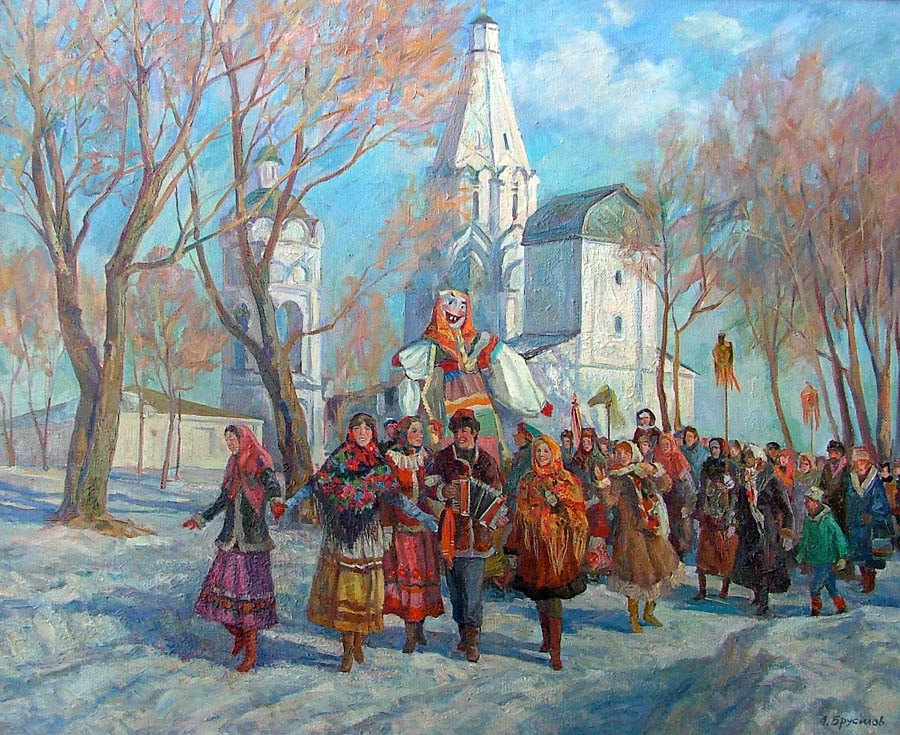 Воскресенье светлое быстро наступает,
    Облегчают душу все в «прощенный день»
    Чучело соломенное – Зимушку – сжигают,
    Нарядив в тулупчик, валенки, ремень
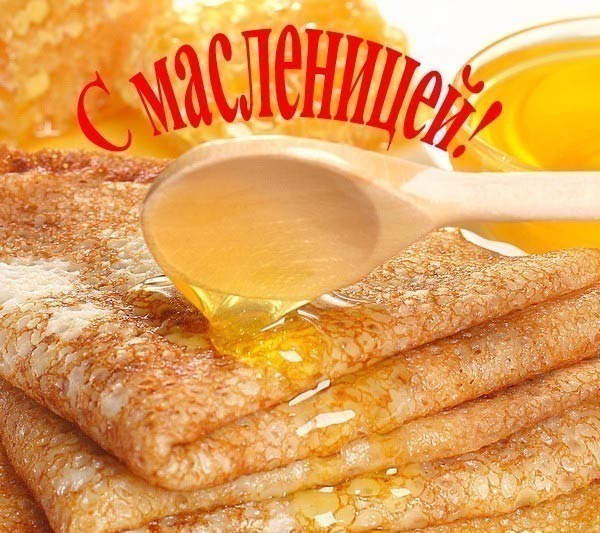 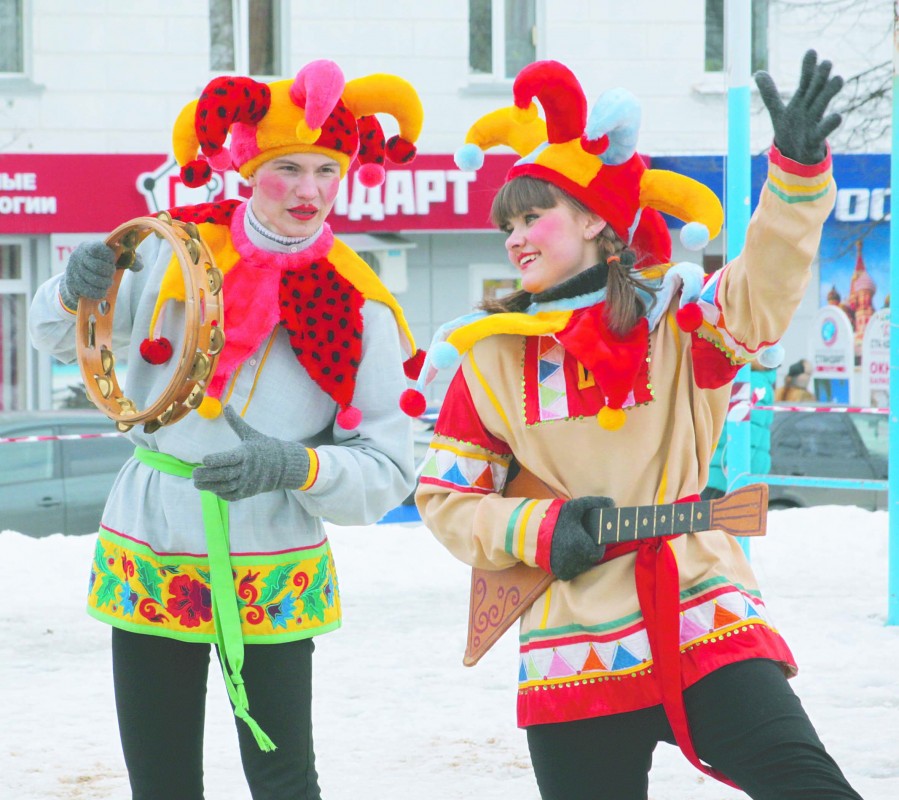 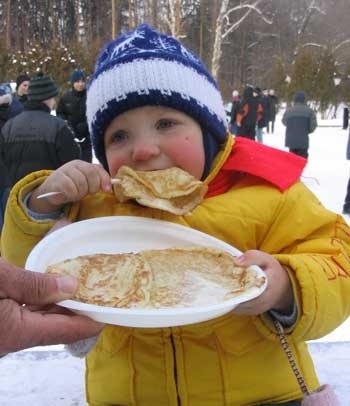 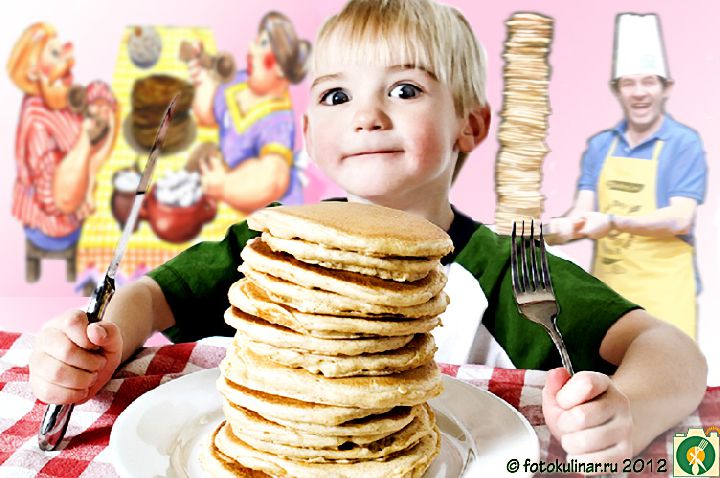